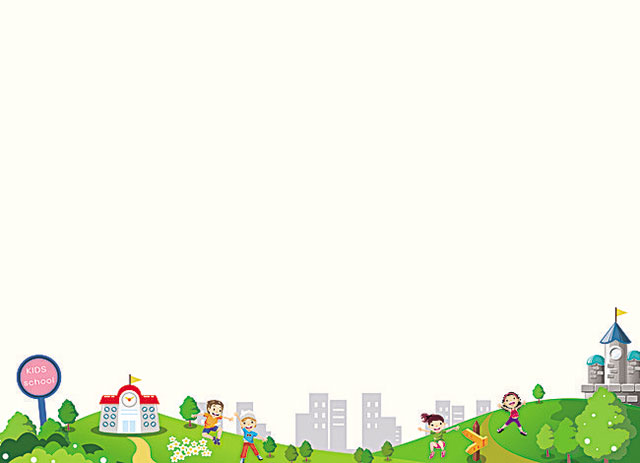 CHỦ ĐỀ:CẢM XÚC CỦA BÉ
LĨNH VỰC PHÁT TRIỂN TÌNH CẢM KỸ NĂNG XÃ HỘI
    Đề tài: Bé cùng cô khám phá cảm xúc của bé( vui, buồn)
Giáo viên thực hiện:
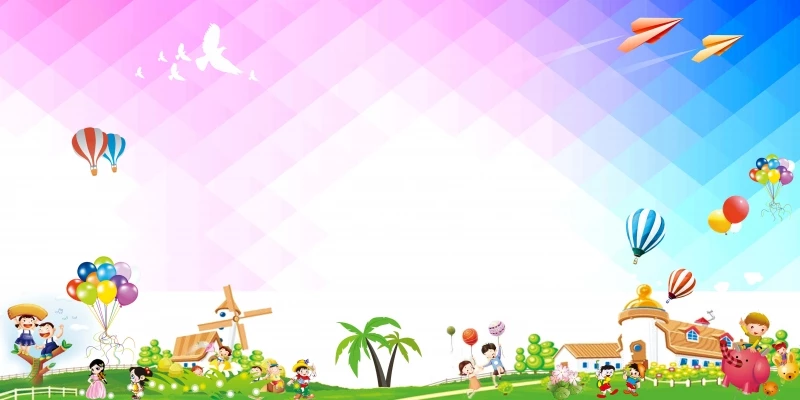 Hoạt động 1: Ổn định gây hứng thú
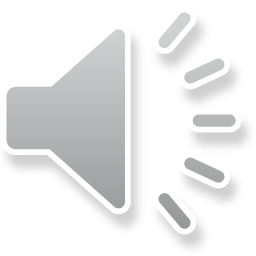 Nụ cười xinh
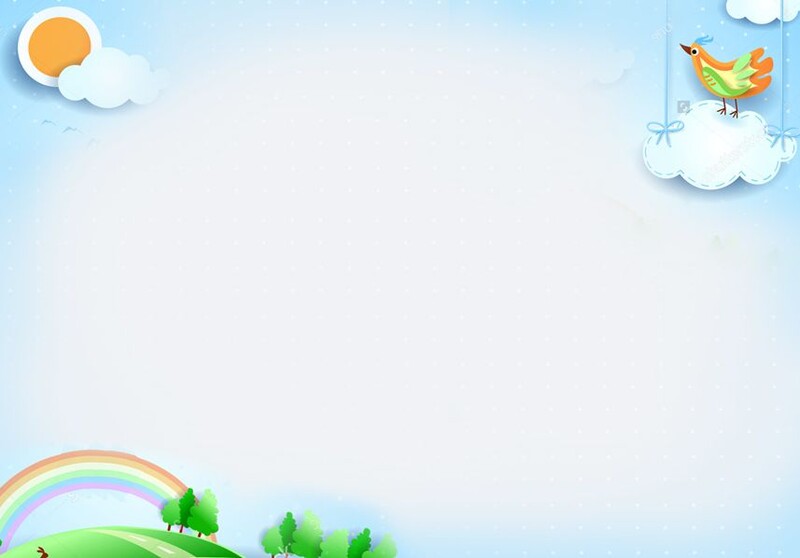 Hoạt động 2: Bé cùng khám phá cảm xúc của bé( vui, buồn)
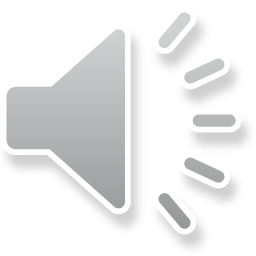 Nhạc không lời
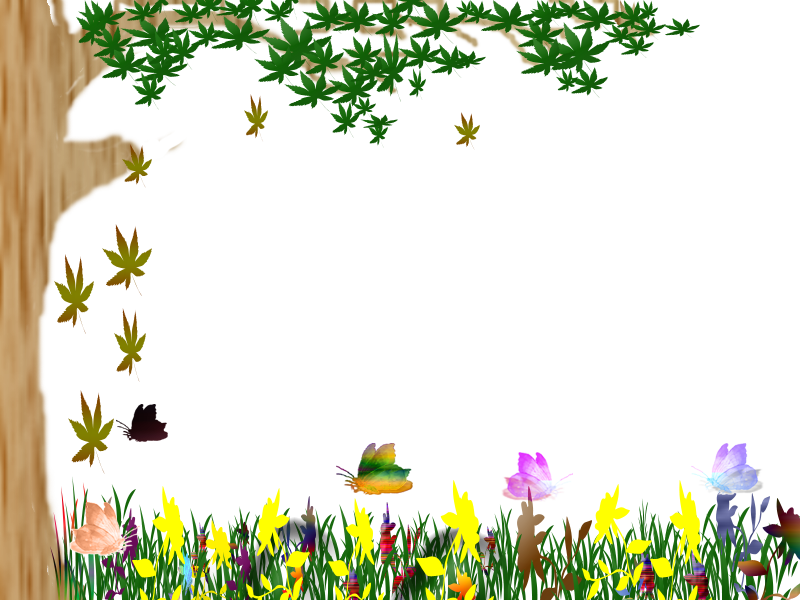 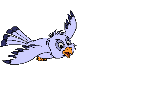 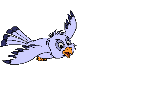 Xem video
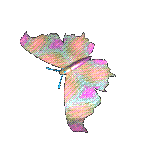 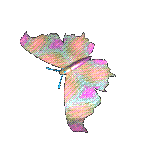 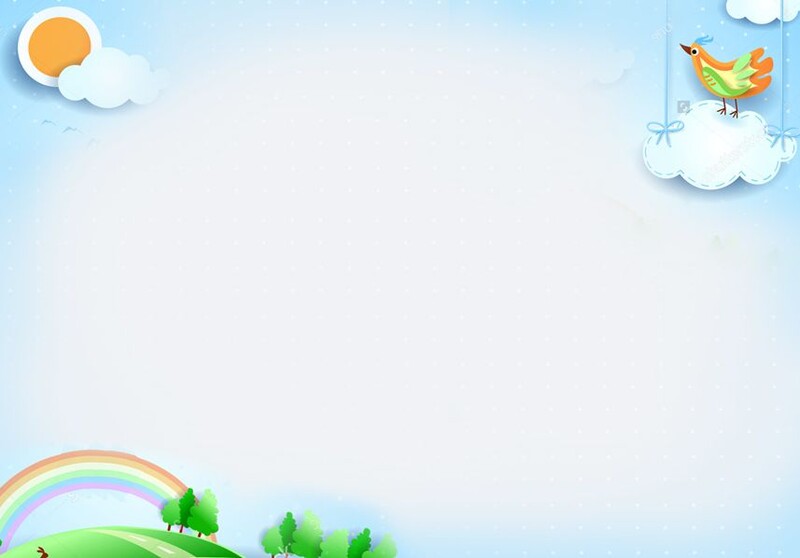 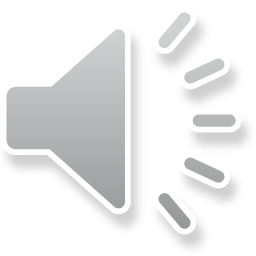 Nhạc không lời trẻ đi cất quà
Em bé cười
Tình huống bạn nhỏ buồn 
khi không được ăn kem
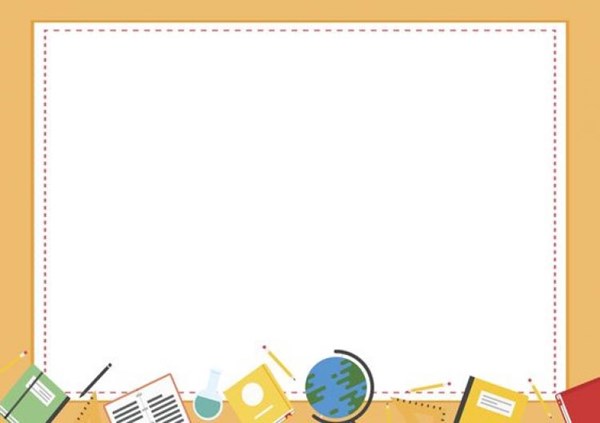 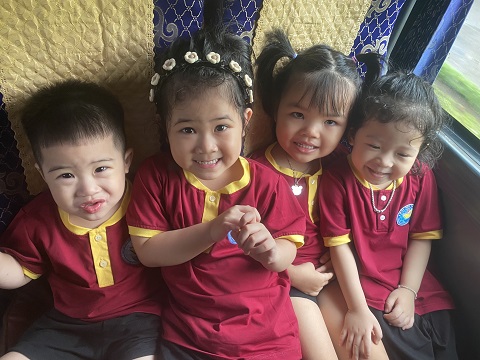 Vui
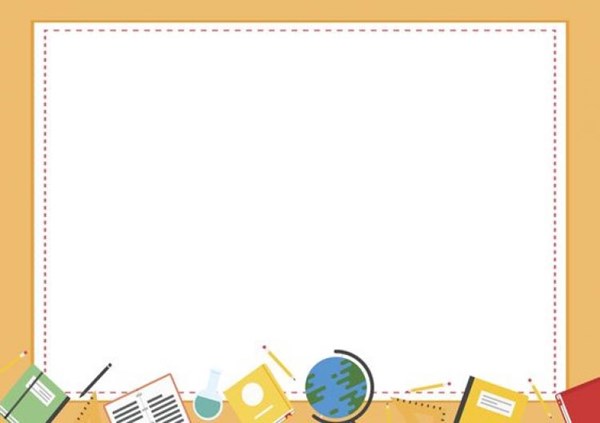 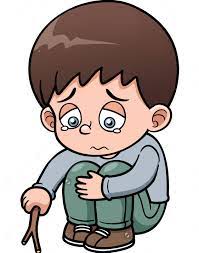 Buồn
Minh họa kỹ năng
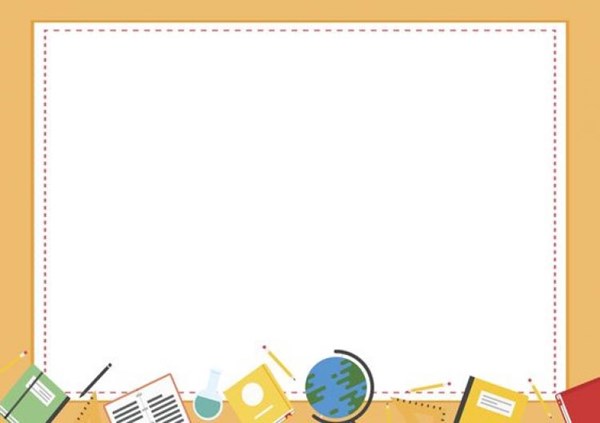 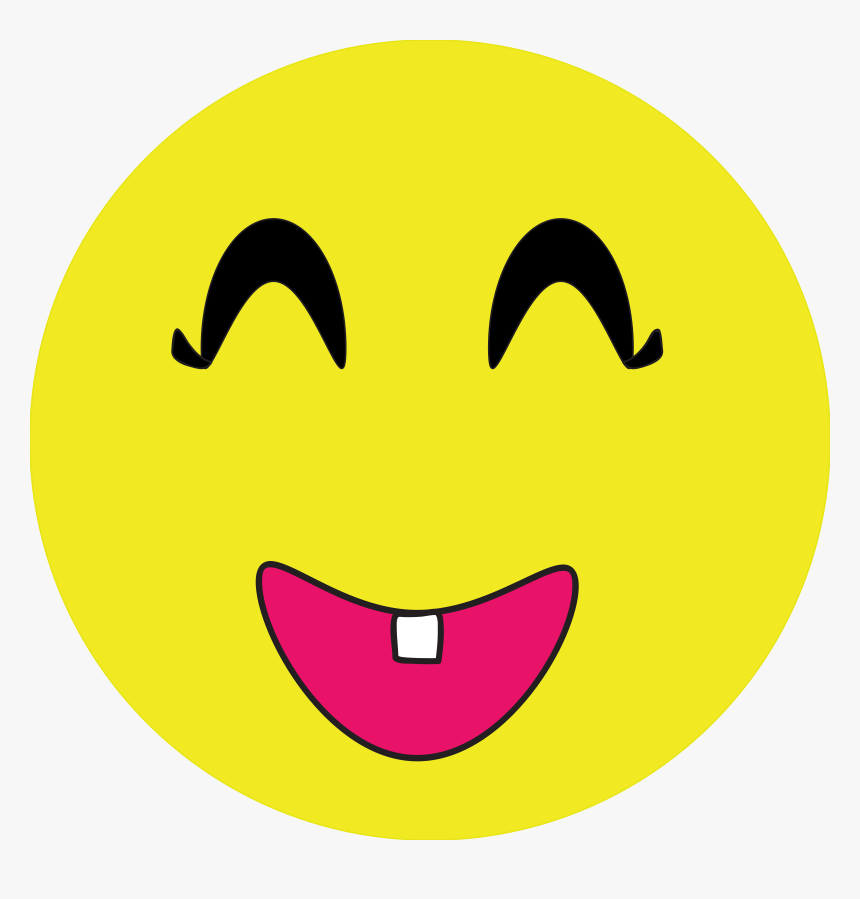 Vui
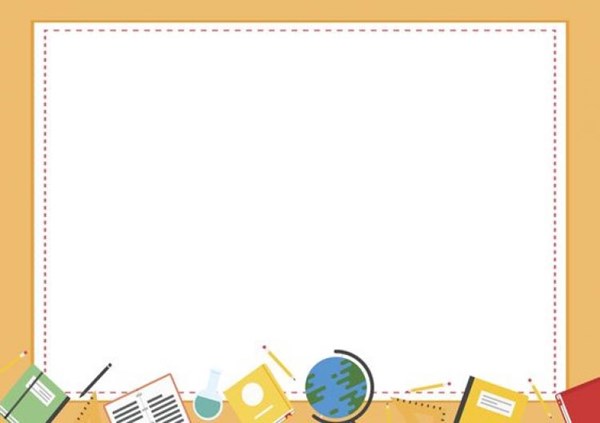 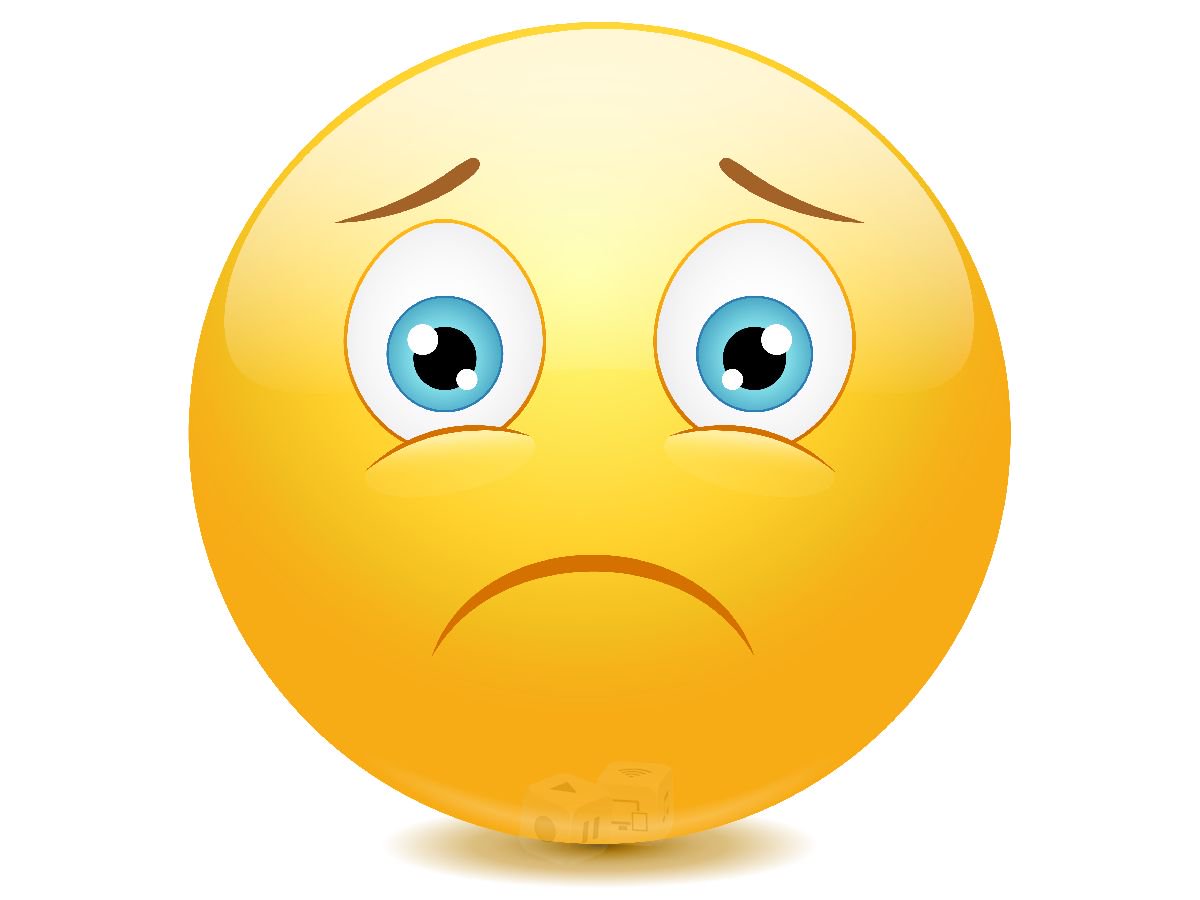 Buồn
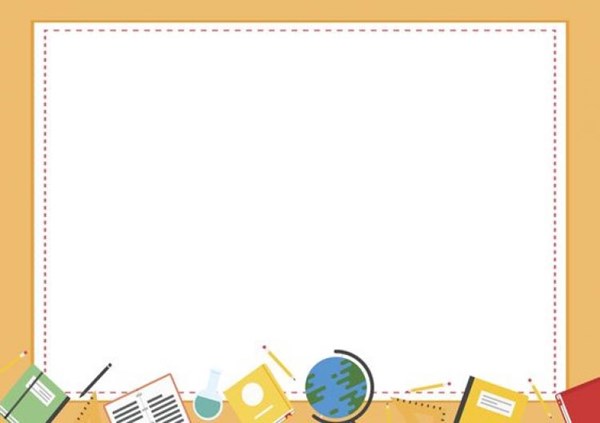 Mở rộng
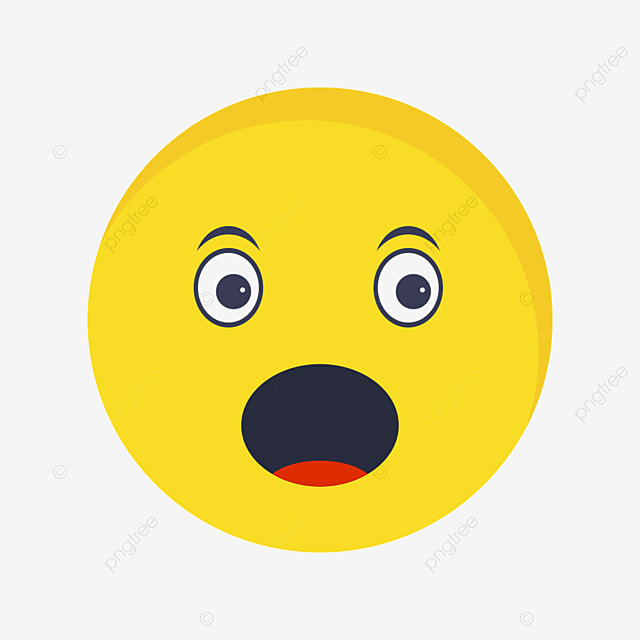 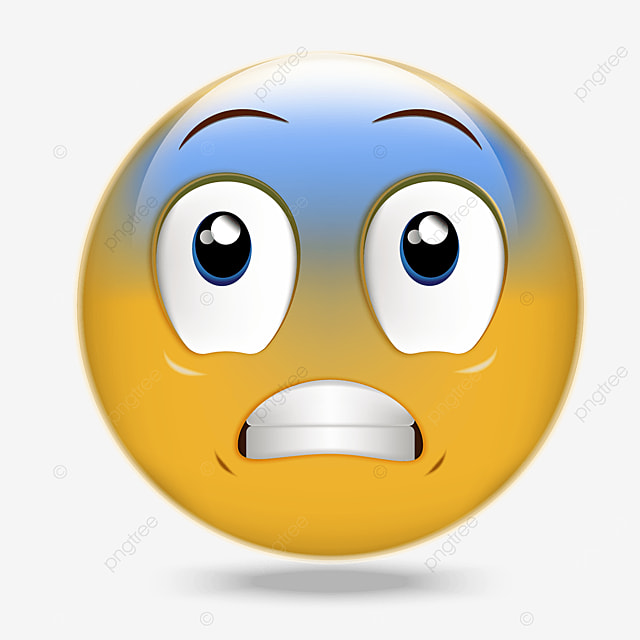 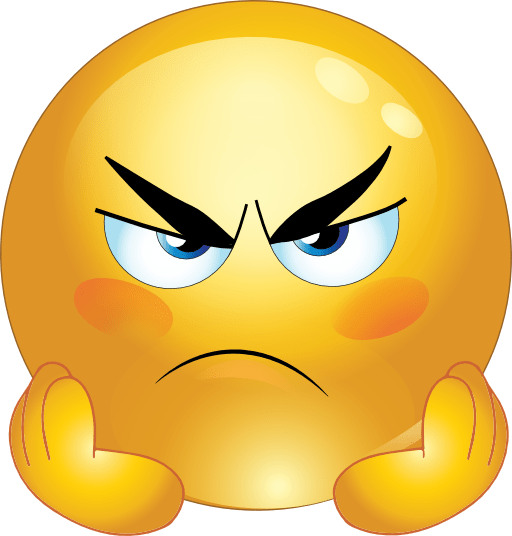 Tức giận
Ngạc nhiên
Sợ hãi
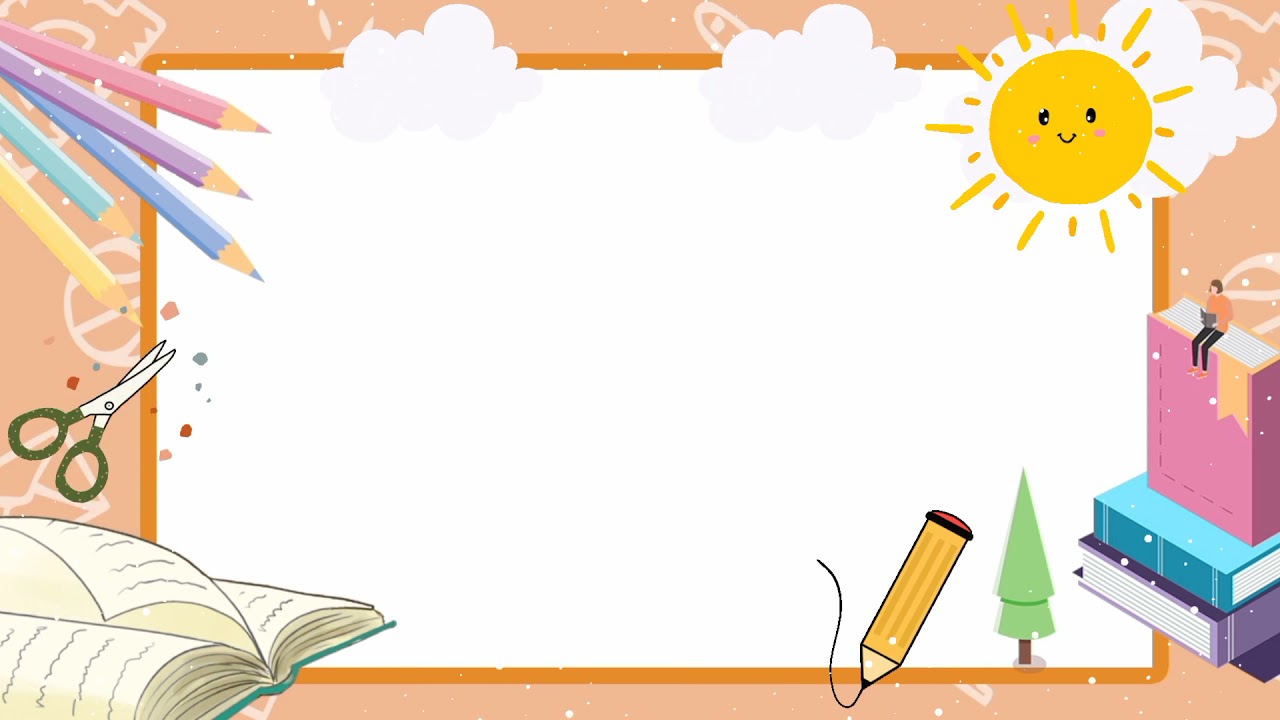 Trò chơi 1 Cùng nhau đua tài
C©u 1:  Hình ảnh nào thể hiện cảm xúc buồn?
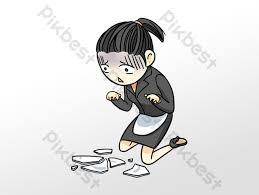 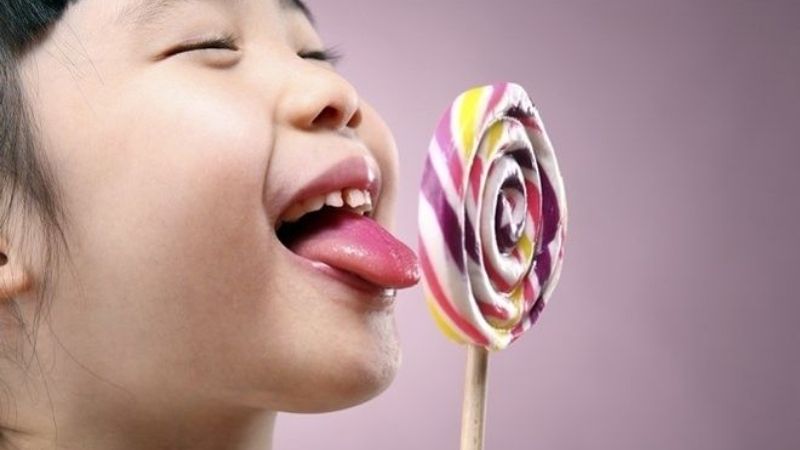 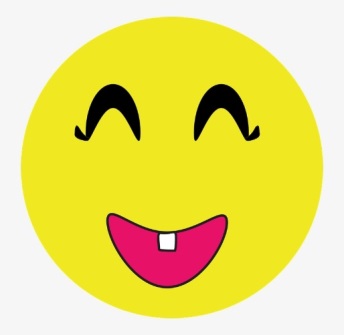 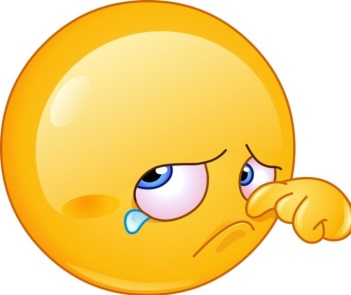 Hình 2
Hình 1
7
8
2
3
4
1
10
9
6
5
HÕt giê
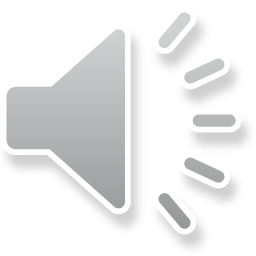 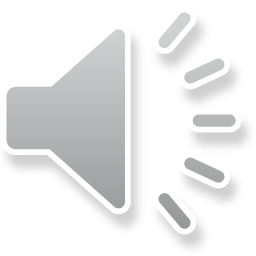 v
C©u 2:  Hình ảnh nào thể hiện cảm xúc vui?
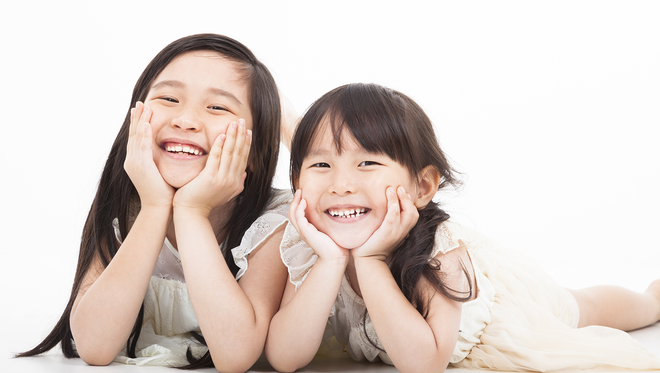 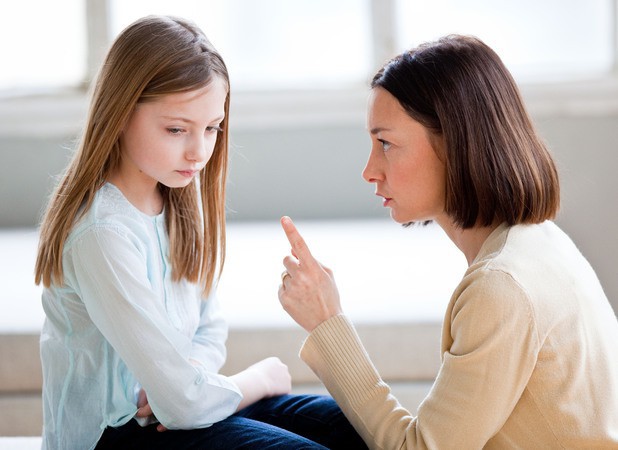 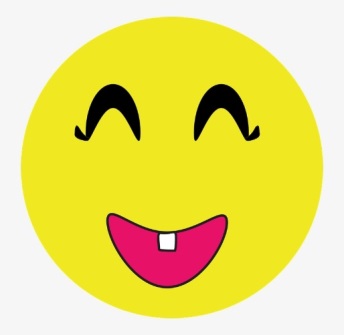 Hình 1
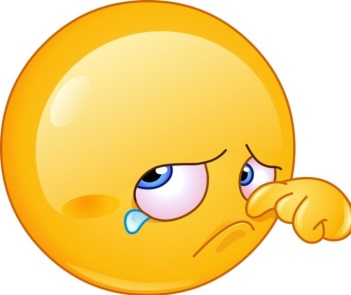 Hình 2
7
8
2
3
4
1
10
9
6
5
HÕt giê
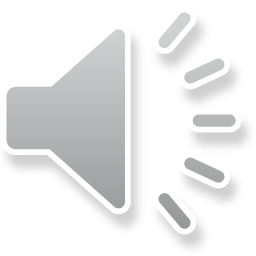 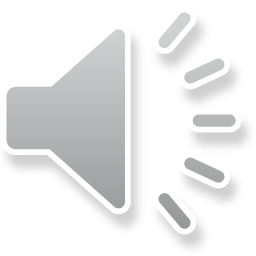 C©u 3:  Hình ảnh nào thể hiện cảm xúc buồn?
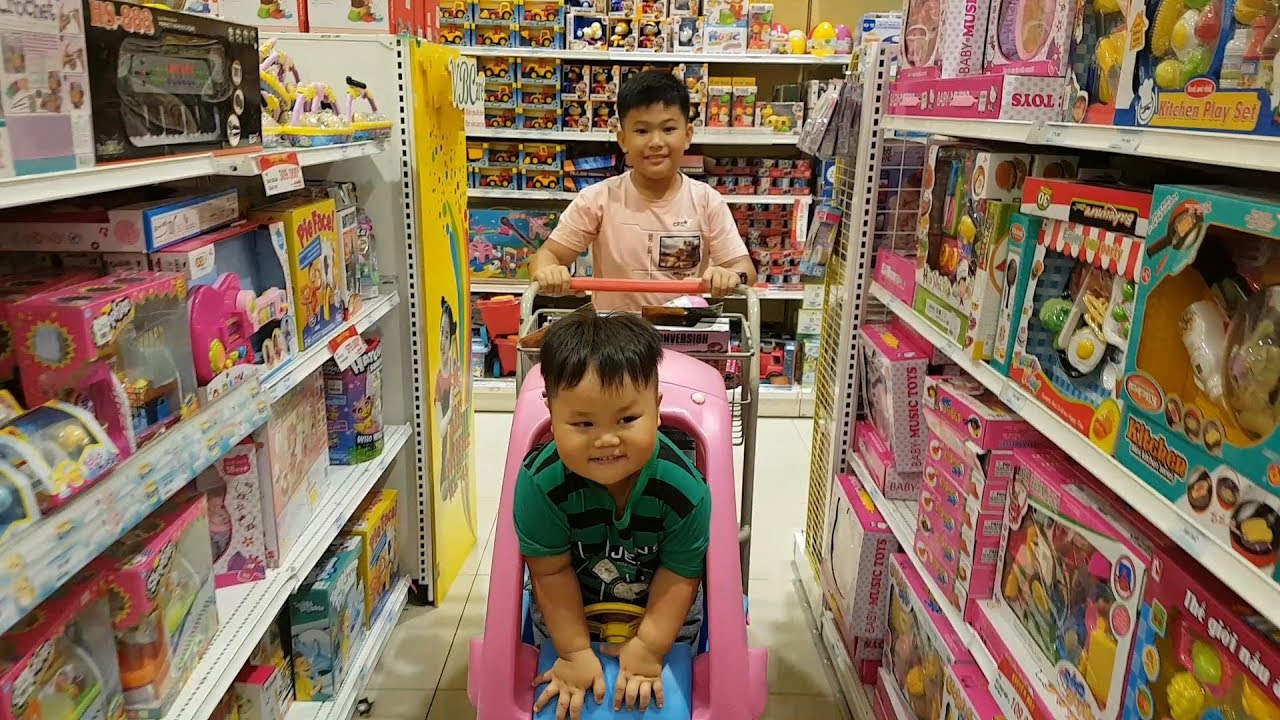 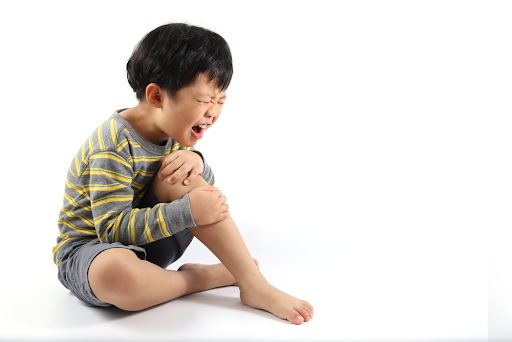 Hình 1
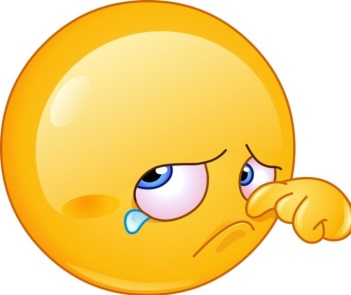 Hình 2
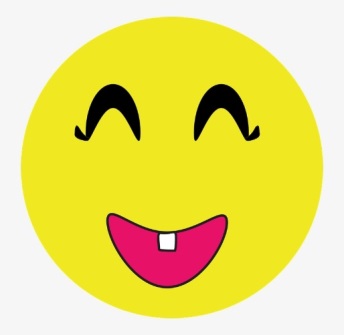 7
8
2
3
4
1
10
9
6
5
HÕt giê
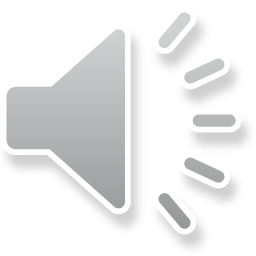 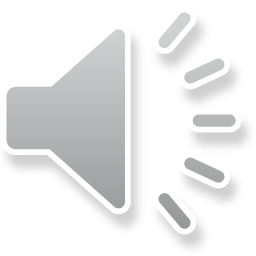 C©u 4:  Hình ảnh nào thể hiện cảm xúc vui?
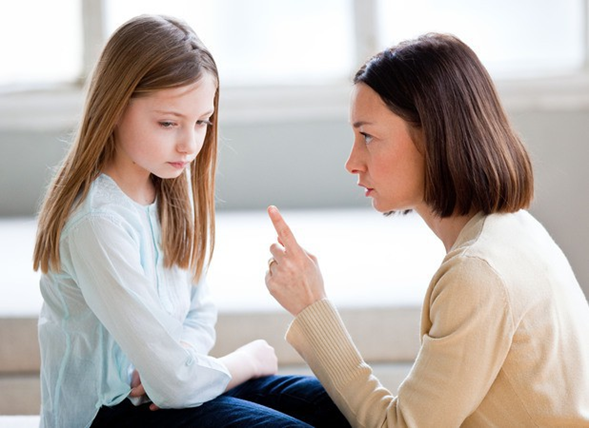 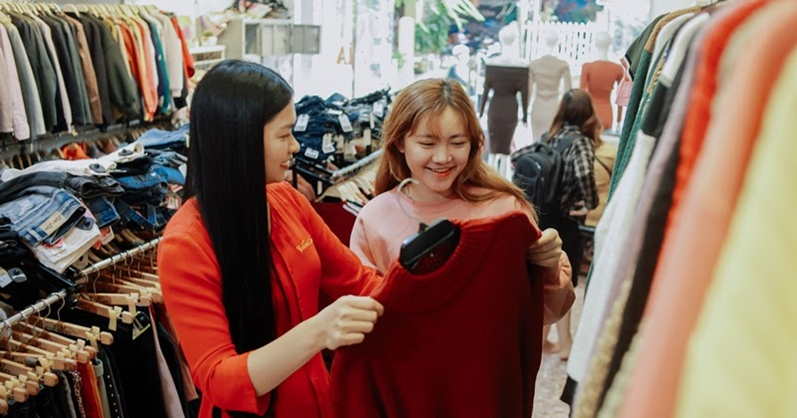 Hình 1
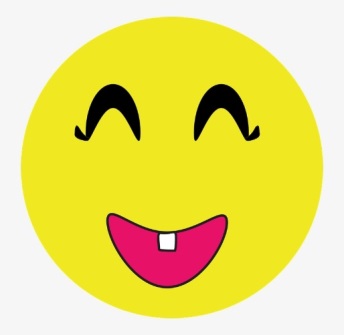 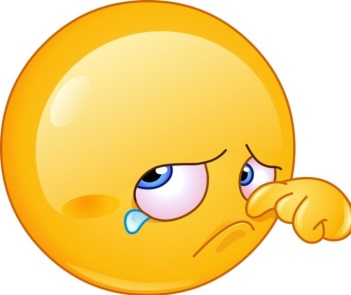 Hình 2
7
8
2
3
4
1
10
9
6
5
HÕt giê
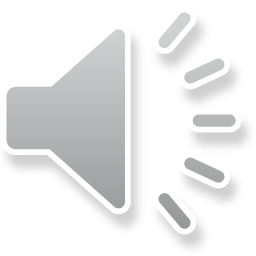 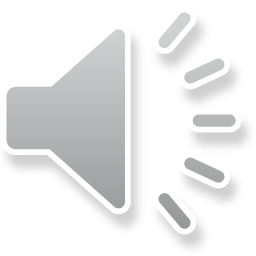 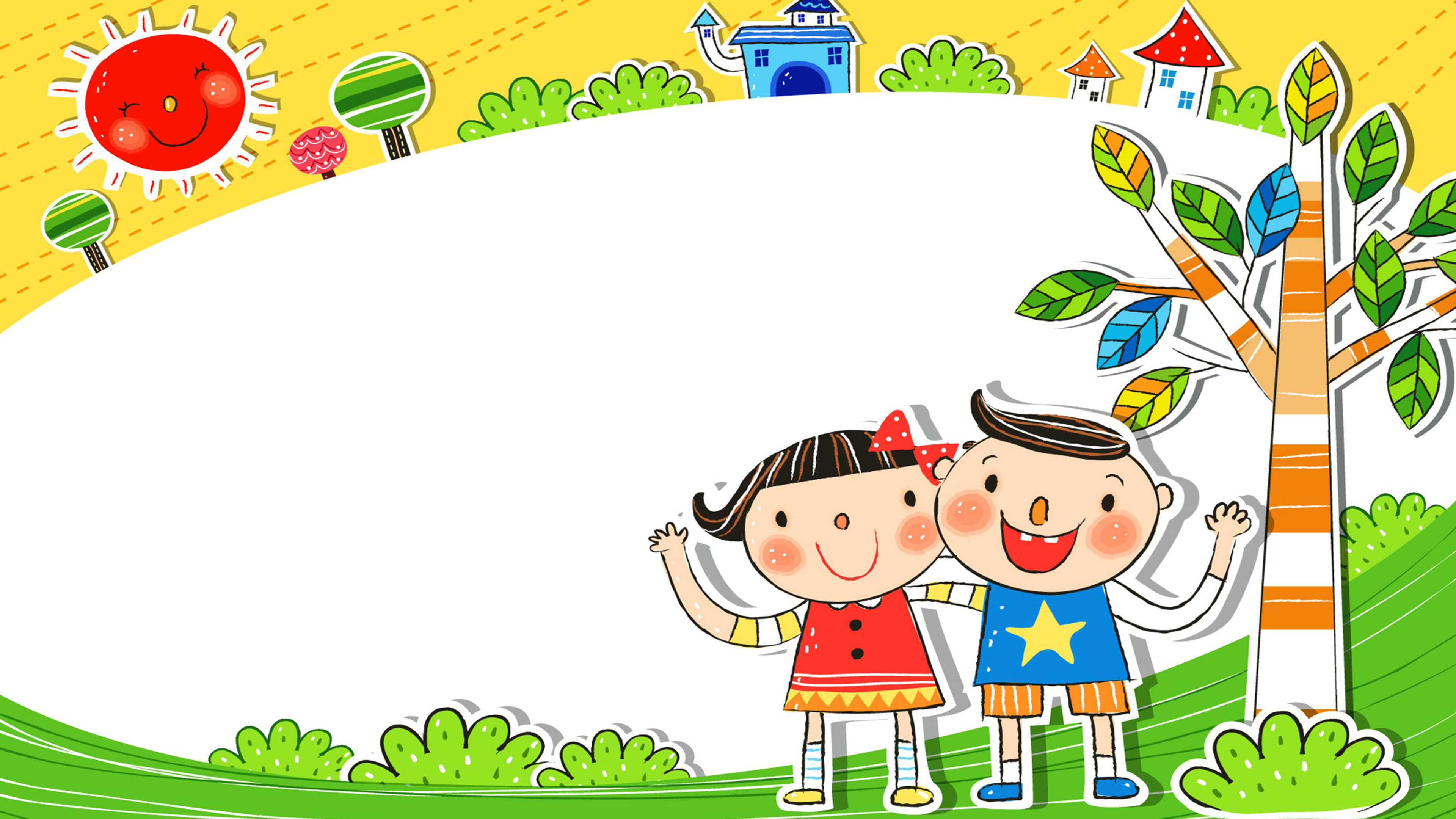 Trò chơi 2 Chung sức
Trò chơi 1 Chung sức
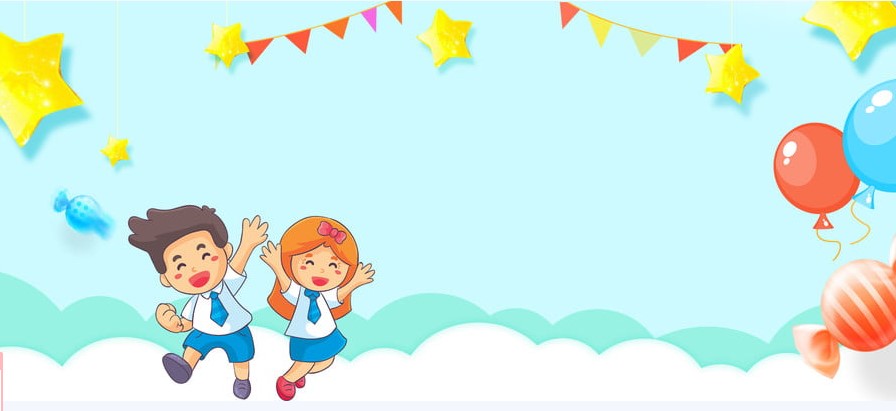 Giờ học đã kết thúc
Kính chúc các cô vui các cháu khỏe
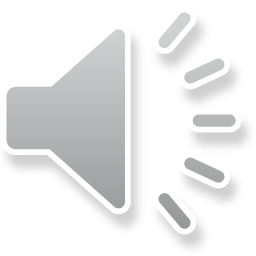 Khuôn mặt cười